International Trade, Migration and Unemployment – The Role of Informal SectorRef. Marjit and Mandal (2016) –Economics and Politics, 28(1) 7-22
No Informal Sector		










Reduction in t reduces r . Consequent upon a decrease in r,  akx   must go up and hence X must shrink. This will release L and they will rush to A pushing down W. Therefore,  U will increase.
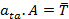 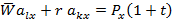 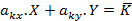 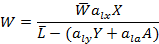 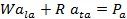 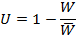 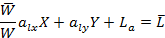 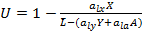 International Trade, Migration and Unemployment – The Role of Informal Sector
With Informal Sector		






Liberal trade policy leads to a decline in the rate of unemployment irrespective of factor intensity ranking, if Y (informal sector) exists.
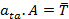 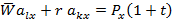 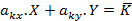 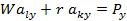 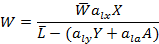 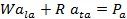 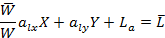 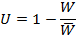 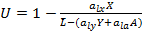 International Trade, Migration and Unemployment – The Role of Informal Sector
Sequential Migration with Informal Sector		








Even in presence of sequential migration reformatory trade policy reduces U.	
	
Even if there is no mobility of capital between formal and informal sector a decline in t may reduce U under reasonable condition and structure of the model.
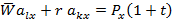 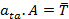 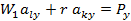 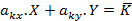 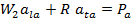 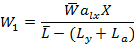 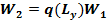 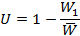 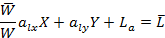 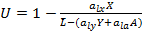 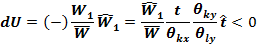